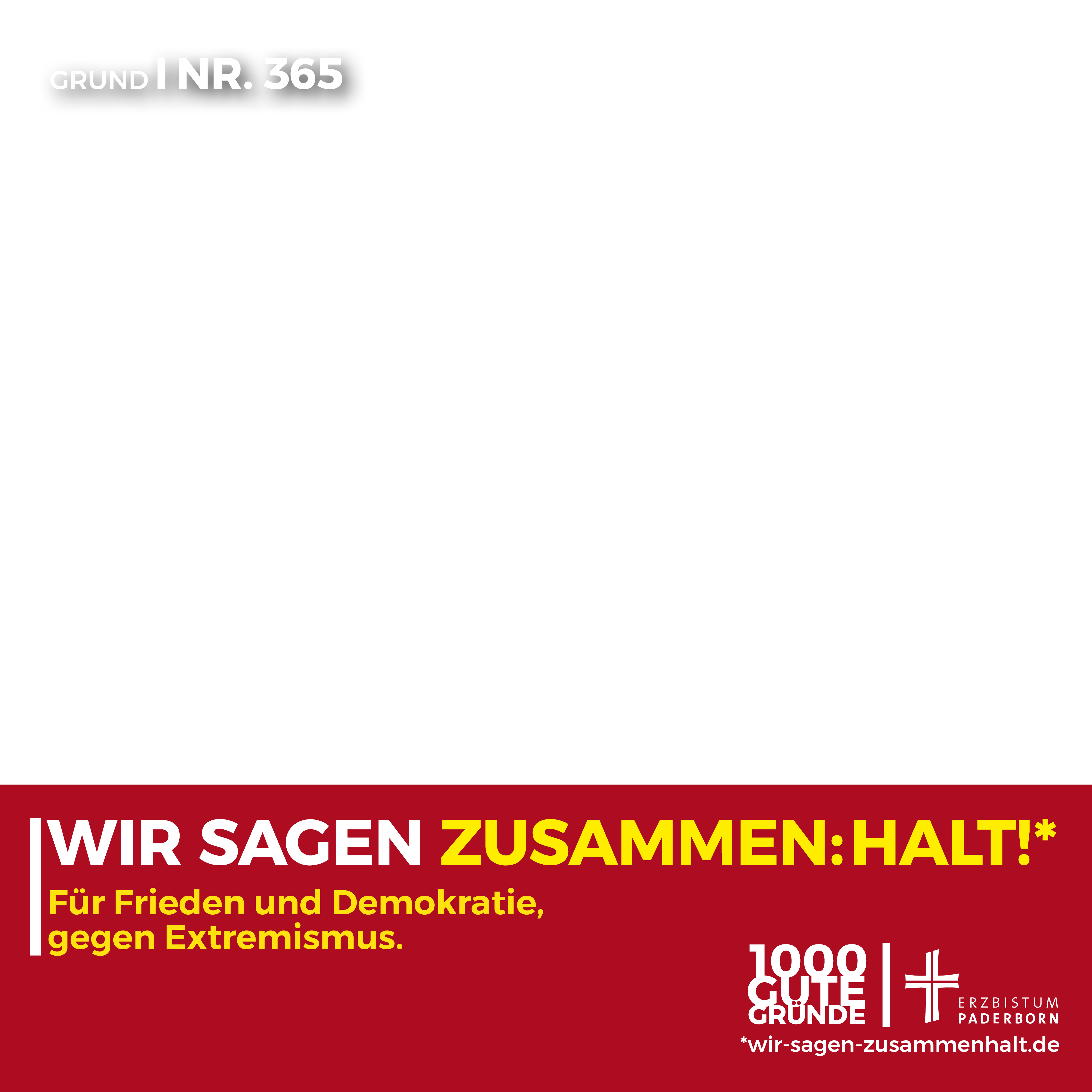 Hier steht der Name der Kirchengemeinde, Gruppe oder Einrichtung, max. zweizeilig